Emmanuel Disability Ministry
Duane Anderson, MD
Soddo Wollaita Ethiopia
April 2020
Emmanual Disability Ministry
Founded by Melese Eyob in 2015
Supported by the Ethiopian government because of its ability to give jobs to the disabled and get people off the streets
Ministry and jobs for Men & Women
14 years ago Melese Eyob, disabled street boy
He asked for a free ride from a bus driver from Kambatta because Dr Kelemu gave him a free set of crutches
He needed a new set
I needed patients
He asked for crutches, I gave him surgery
After his first surgery
He liked SCH better than the street
After his second or third surgery
He cried went I sent him back on the street
So I gave him a job
14 year old employee of SCH
Since I was the director of the hospital I could do that in those days
He started making my Rush rods and anything I asked him to do
He took disabled women to get their braces made in Arba Minch
Entrepeneur
So he decided that he needed to help the other disabled people in the southern nations
He asked the gov’t for a ware house
They gave it to him
Now he has many employees, mostly disabled
Disabled  welders & metaworkers
Disabled wood workers
Hospital beds and bunk beds
Wood and metal crutches
Trikes and wheelchairs
Fixing motorycles!
Hospital beds and stretchers
Portable toilets and walkers
Cabinets and mini shops
Sewing and basket weaving
Now he has two warehouses
Women
Baking
Cooking
Weaving
sewing
Men
Welding
Fabricating
Weaving
woodworking
Melese’s partners
Baracut, degree in metal fabrication
Dr A, Mentor
Help your self and the disabled
Crutches
Stretchers
Toilets
Walkers
Orthopedic hospital beds
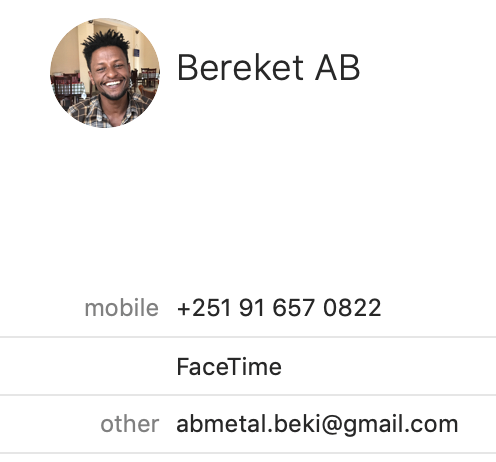